Articulação de conteúdo químico-pedagógico para
Química orgânica
Profa. Joana Andrade    USP-RP
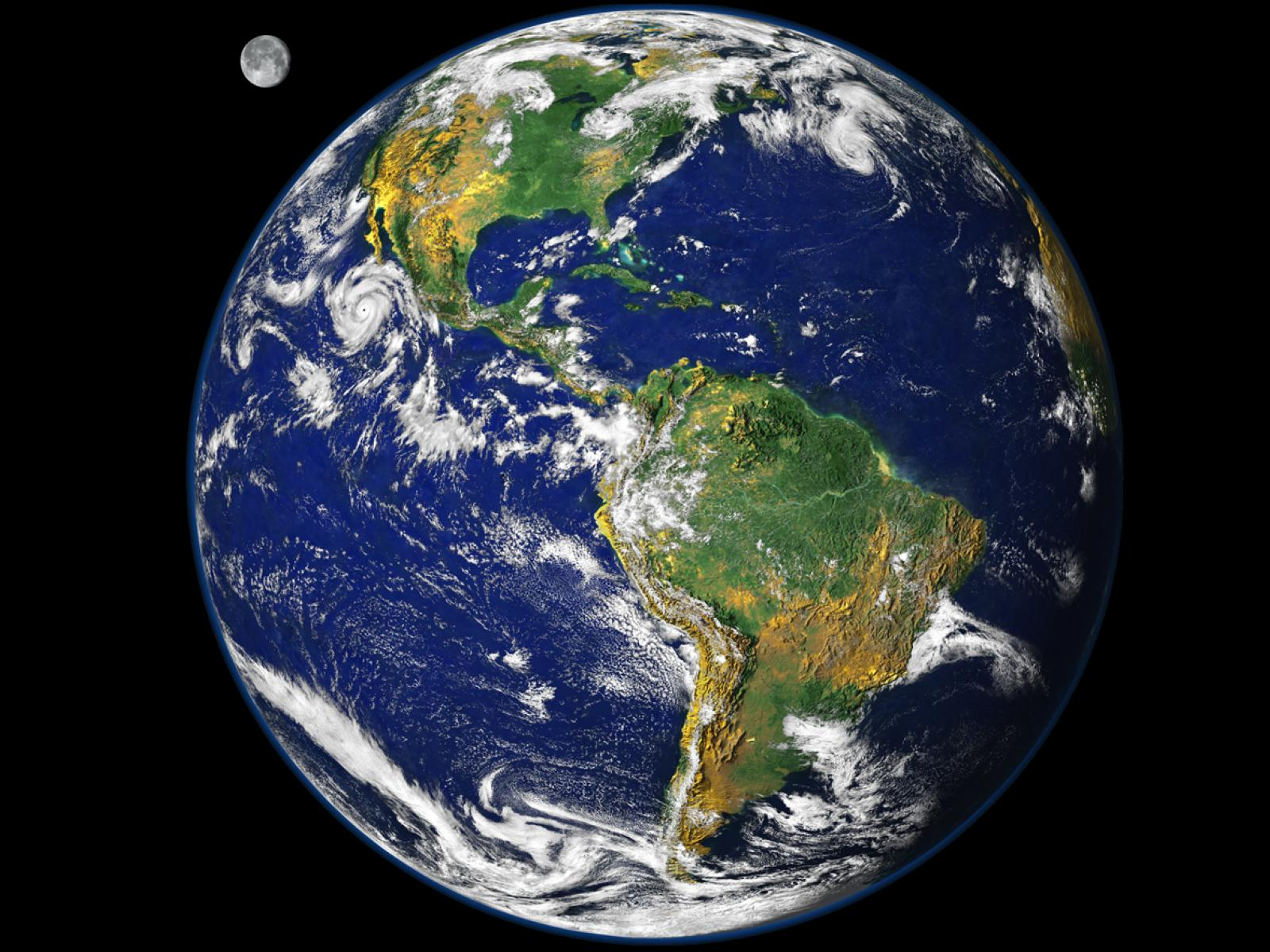 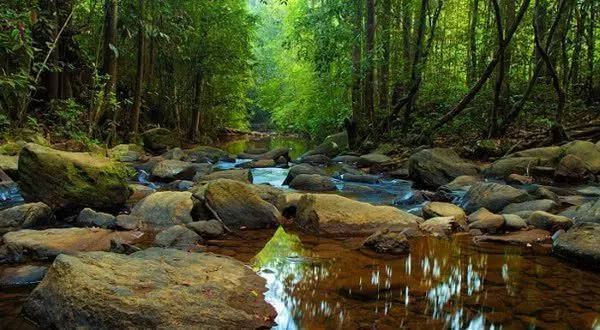 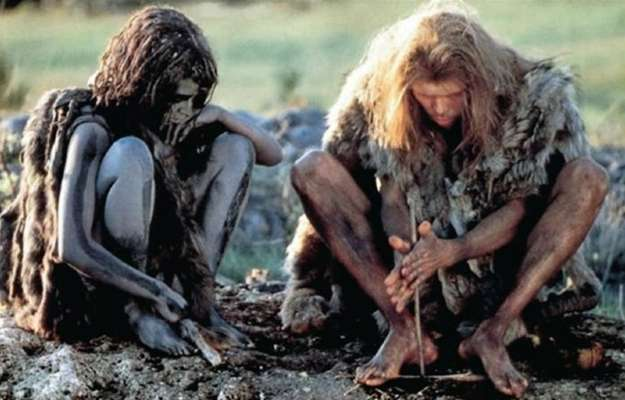 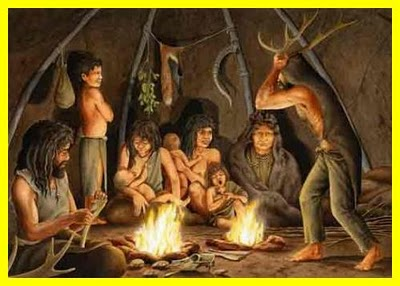 O QUE PEGA FOGO????
MADEIRA
ROUPAS DE ALGODÃO
MATÉRIA ORGÂNICA
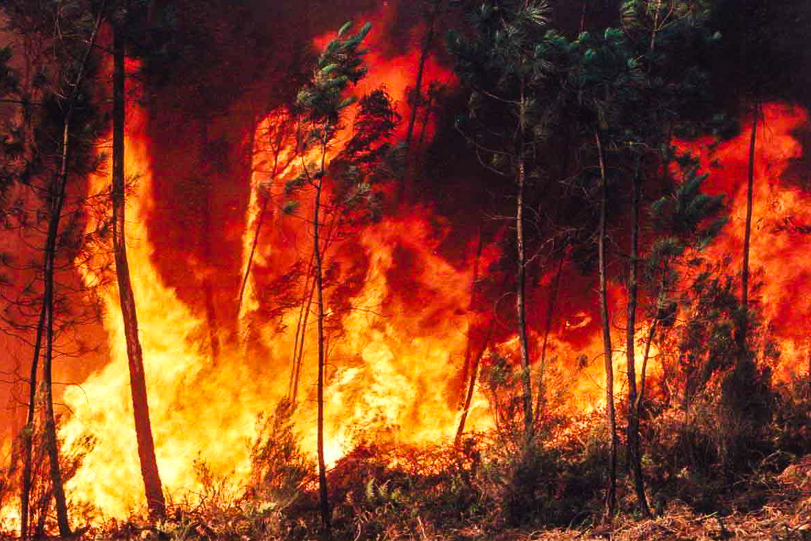 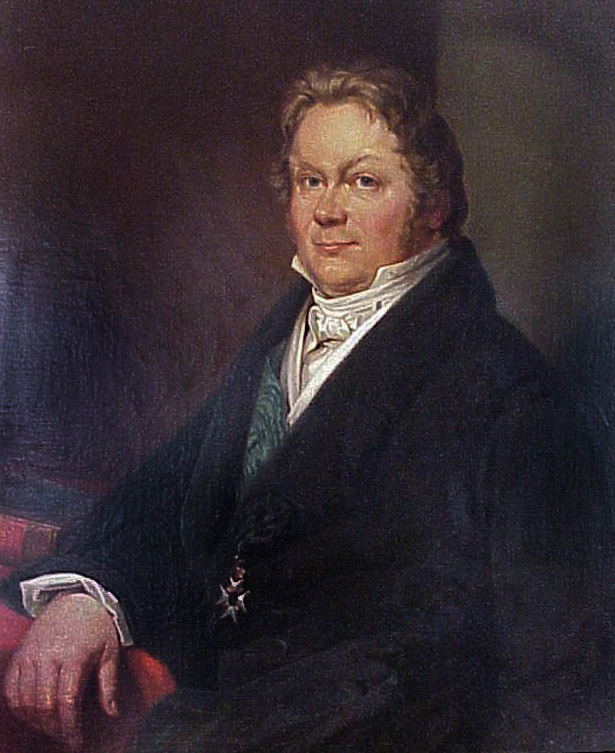 TEORIA DA FORÇA VITAL:
OS COMPOSTOS ORGÂNICOS SÓ PODERIAM SER PRODUZIDOS POR ORGANISMOS VIVOS.
Jons Jacob Berzelius
1779 -1848
Friedrich Wöhler (1800-1882) em 1828, transformou um composto inorgânico (cianato de amônio) em um composto orgânico (uréia), abalando assim a credibilidade da Teoria da Força Vital proposta pelo químico sueco Jöns Jacob Berzelius (1779-1848) em 1807.
QUÍMICA ORGÂNICA ATUALMENTE = QUÍMICA DO CARBONO
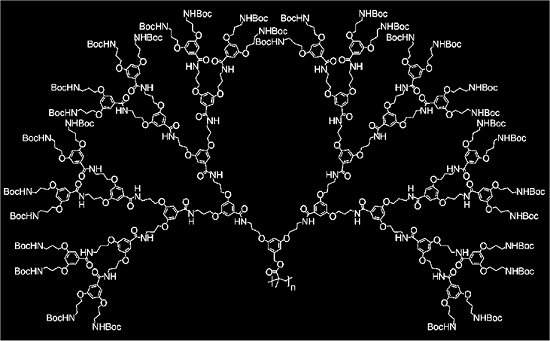 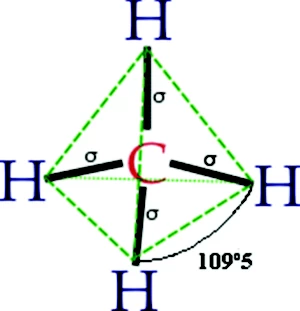 TETRAVALÊNCIA
polímero dendronizado.
FORMA CADEIAS
O que te move??
Umas das maiores descobertas do homem, e aqui é descoberta mesmo.
Fontes palpáveis, plausíveis, acessíveis, de
ENERGIA
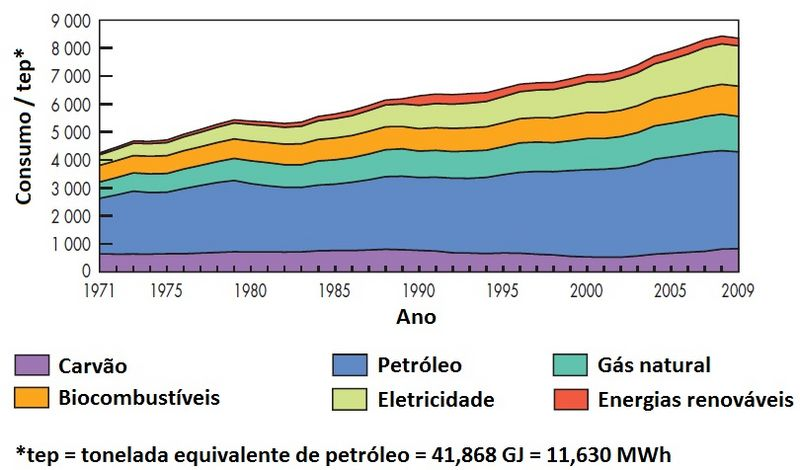 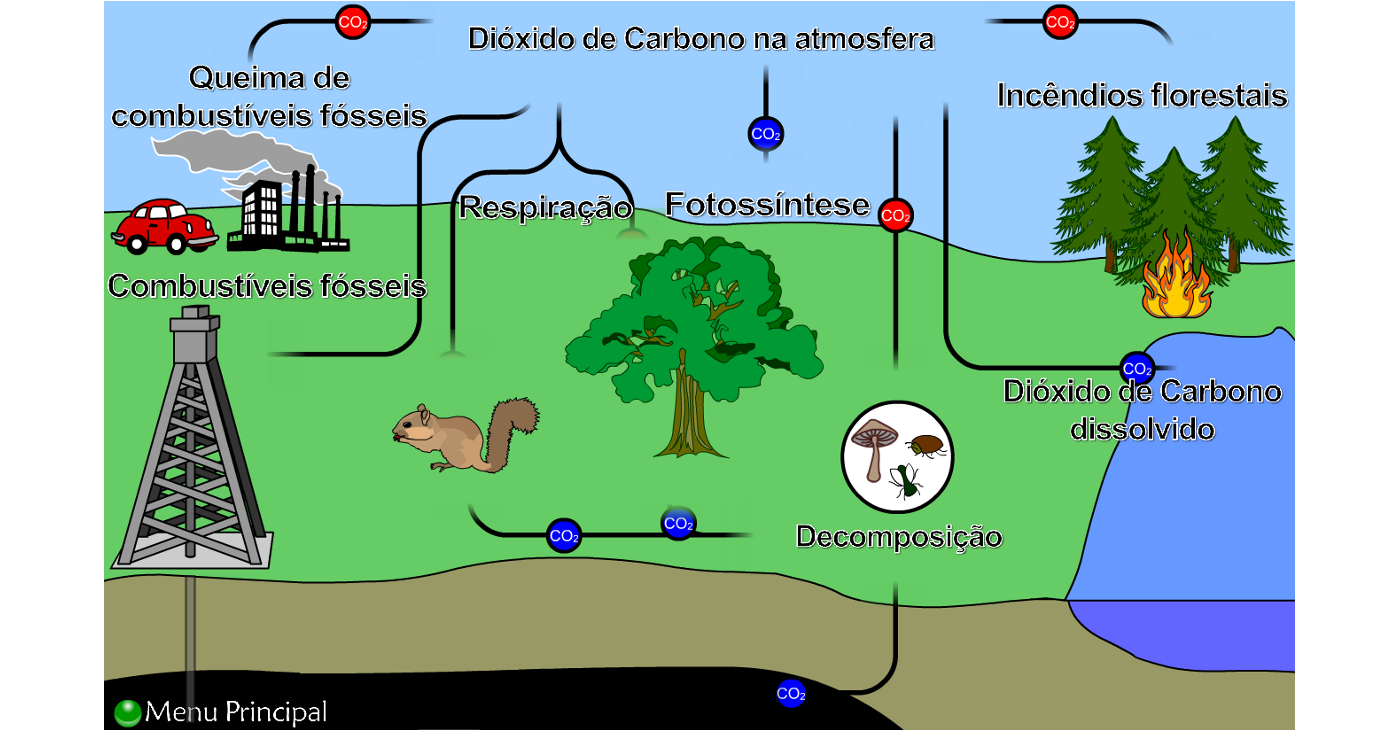 https://wikiciencias.casadasciencias.org/wiki/index.php/Ficheiro:Consumo_energ%C3%A9tico_mundial.jpg
O PETRÓLEO NÃO É RENOVÁVEL!Mas... e o ciclo do carbono?? Este conceito depende da escala de tempo
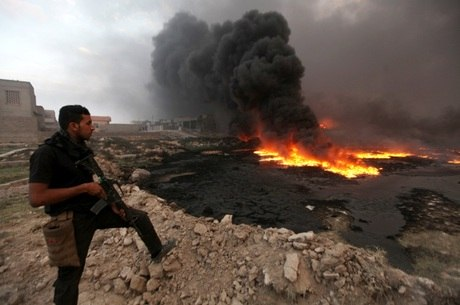 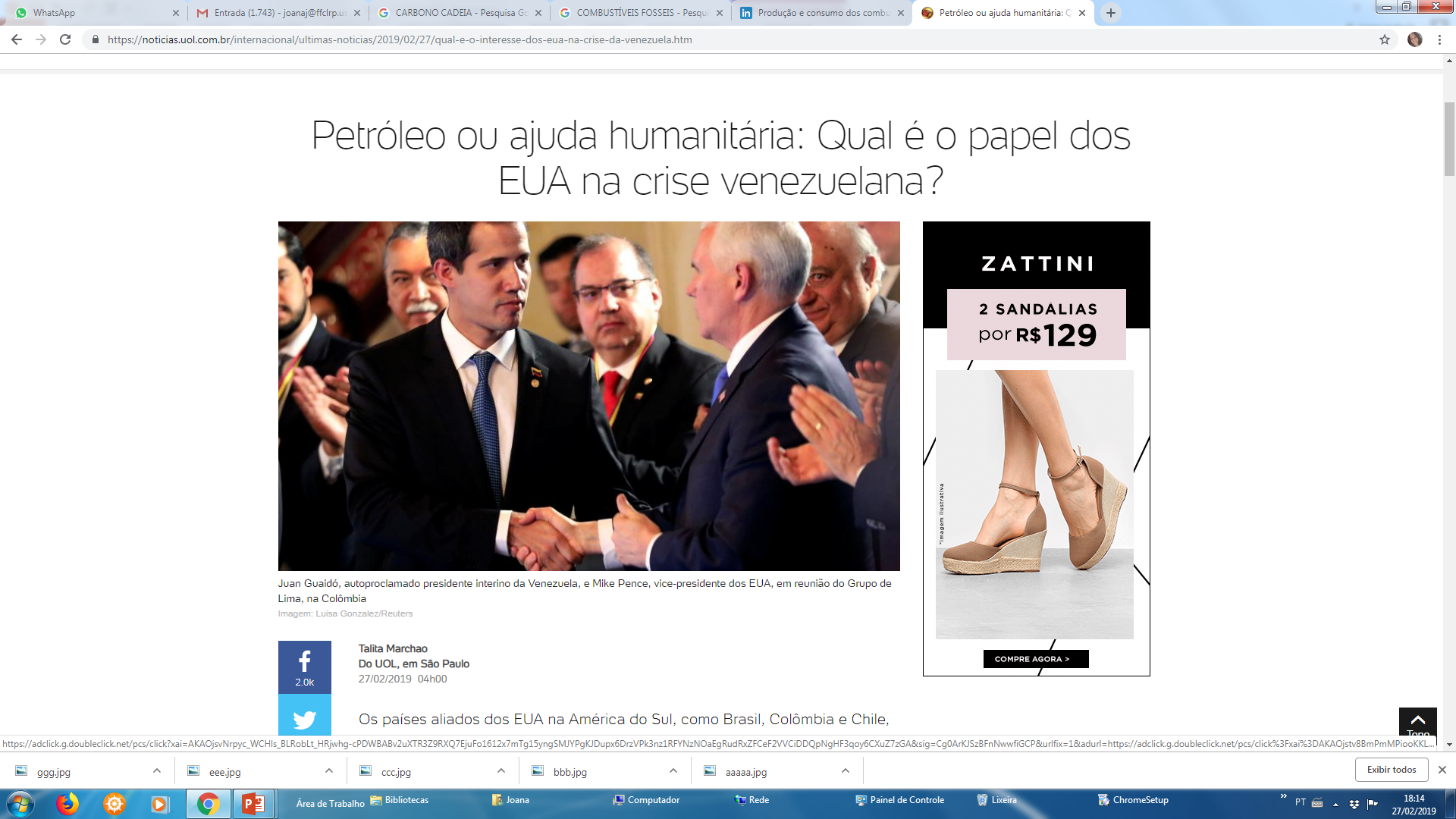 POÇOS DE PETRÓLEO INCENDIADO
EXPECTATIVA                          REALIDADE
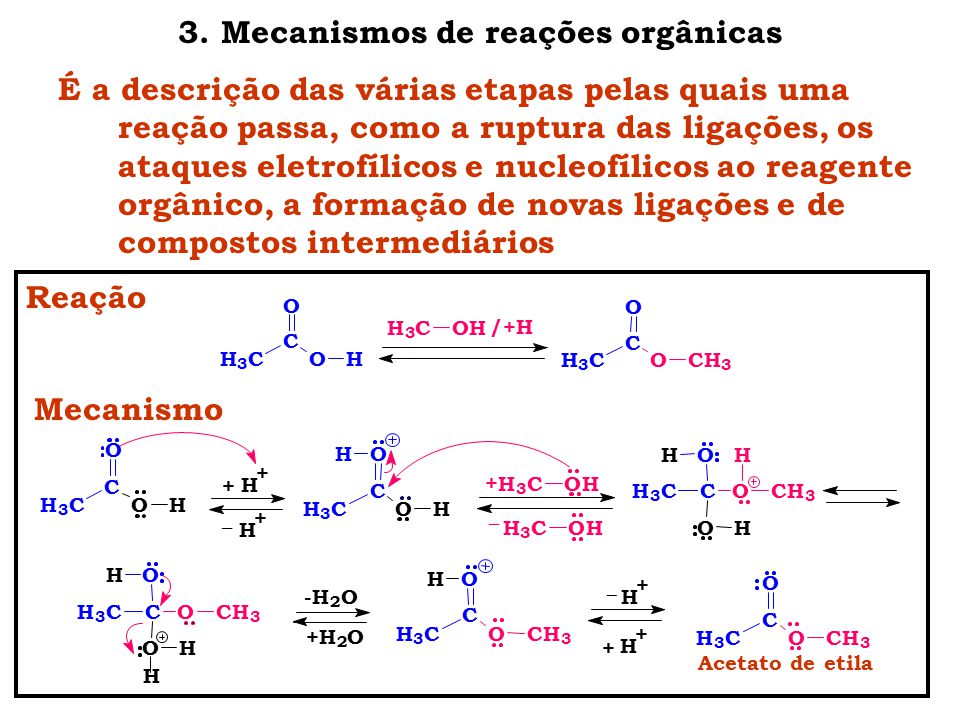 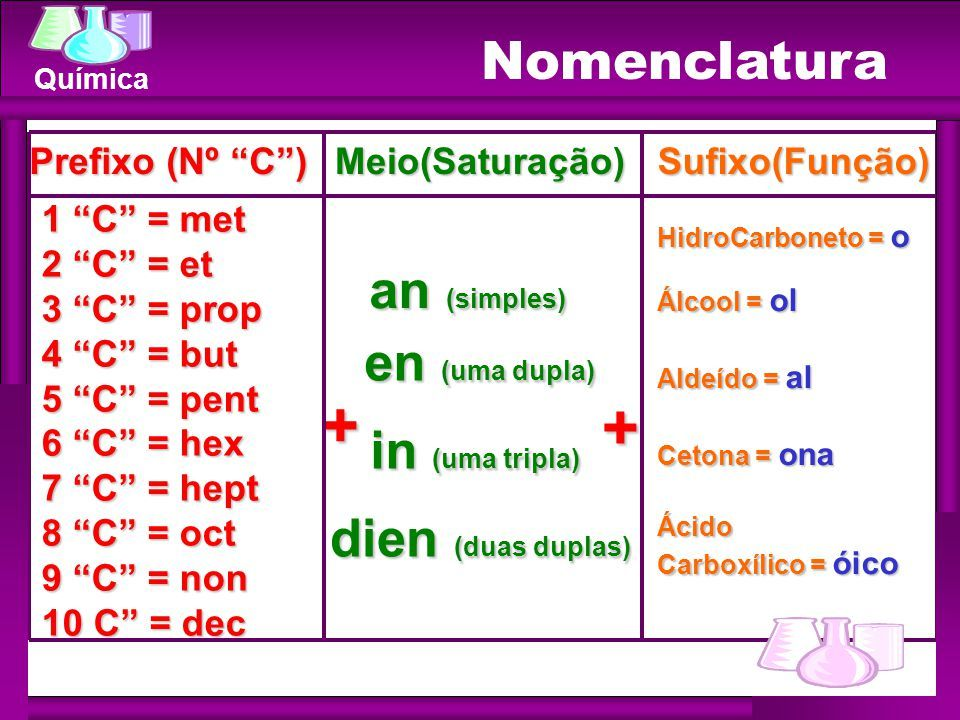 Mas por que a dificuldade?
Quantos elementos da tabela podem participar de uma reação, composto orgânico?
E inorgânico?
Nº de compostos INORGÂNICOS: ~ 200.000
Ptablequantos compostos é possível fazer com os elementos disponíveis na tabela?
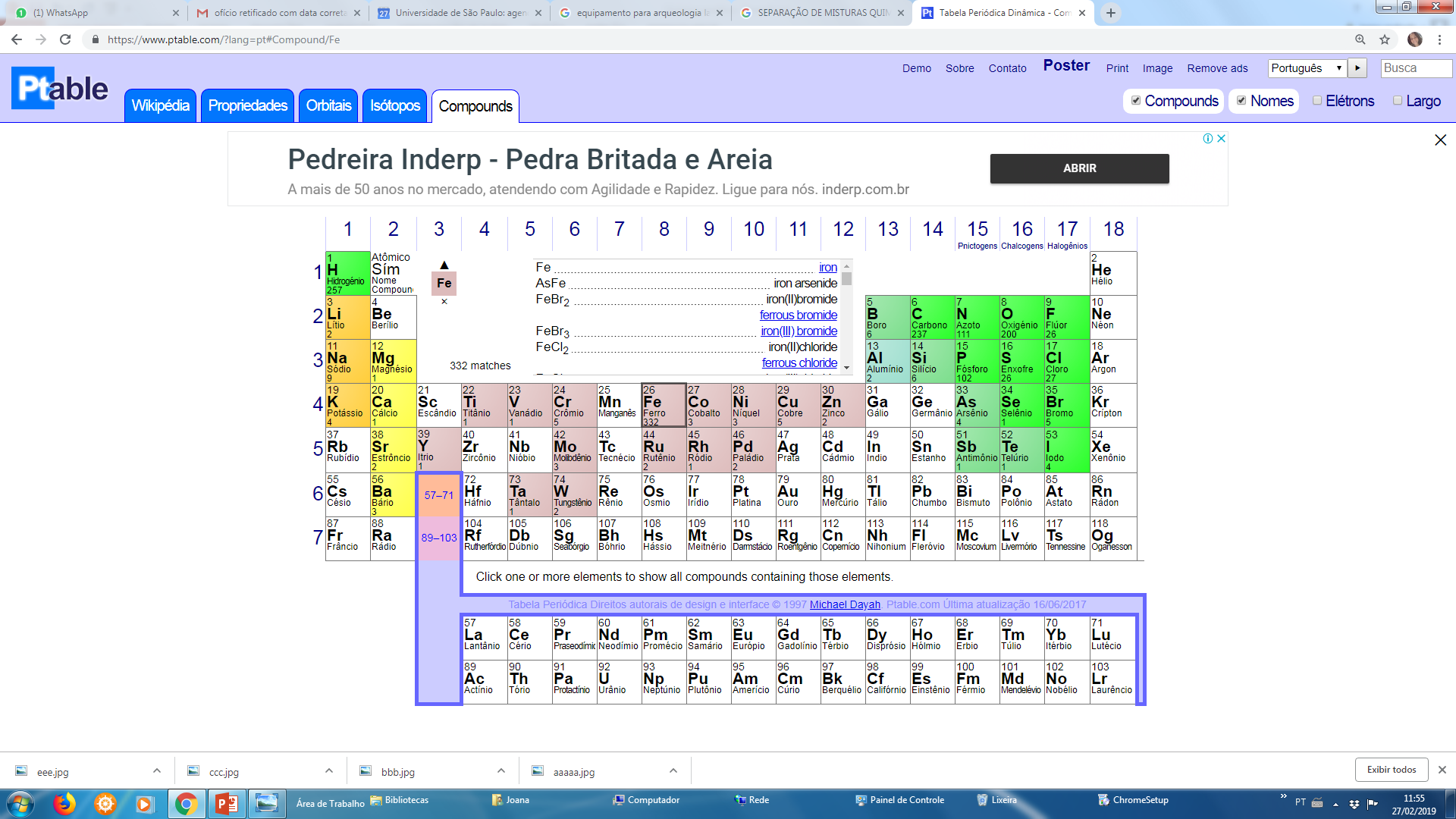